{Insert Descriptive Project Title}
Background
What problem or issue did your project address? Consider answering “who, what, where, when and why” to describe the problem.
Objective
Objective
Results
Describe your project results. What measure(s) did you use.  Do you know if your changes impacted your measure data? How do you know?
Bullet
Bullet
Bullet
Lessons Learned
What were the key takeaways from your project? Were the changes you tested successful? Why or why not? Were there unpredicted or extraneous factors that impacted the project?
Bullet
Bullet
Bullet
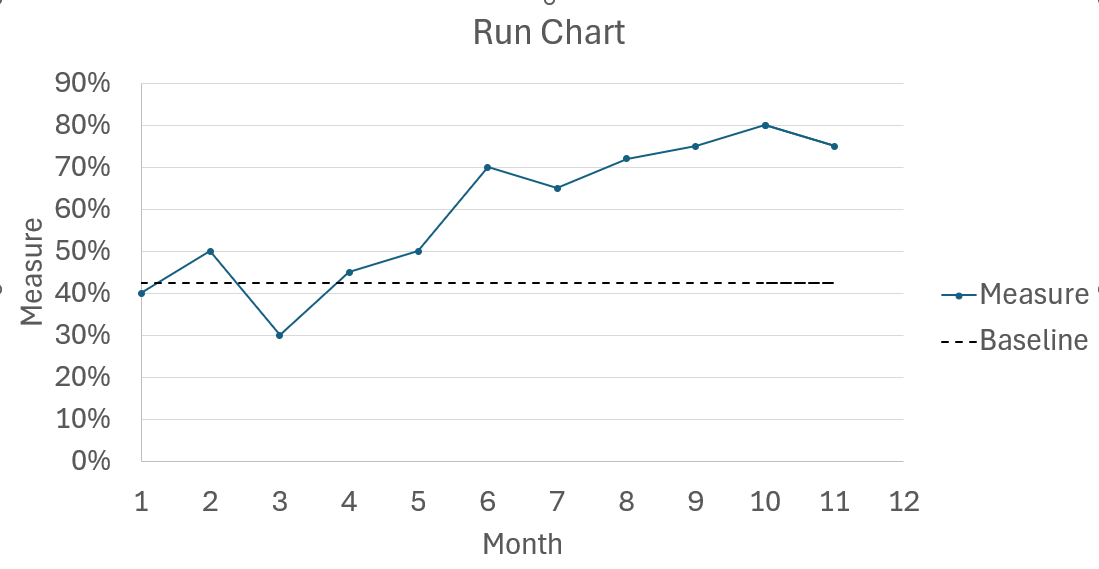 Changes Tested
Summarize the changes or interventions you implemented for your project. What data did you collect?
Change idea
Change idea
Next Steps
What are your next steps? If the project was successful, do you plan to spread it to other units? If not successful, what other changes will you test?
Bullet
Bullet
Bullet
Further describe your project results. Did you do any stratified analyses? Do you have other figures or diagrams to show? Did you consider different outcomes for subgroups of patients or providers?  Do you have stratified analyses?
{Insert Project Photo or logo

Here}
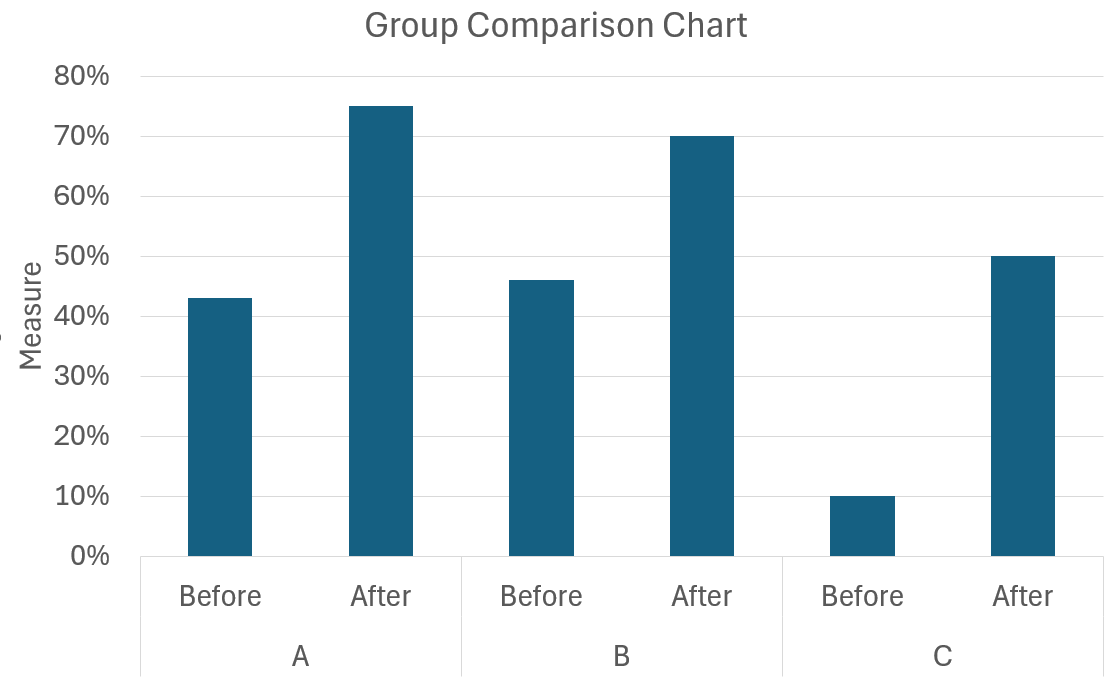 Team Members
First Last, First Last, First Last, First Last, First Last, First Last, First Last, First Last, First Last
Contact
email@communityhospital.org
(insert photo description}